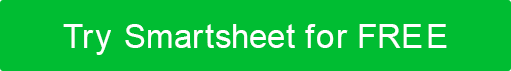 MARKETING ROADMAP PRESENTATION TEMPLATE
PROJECT NAME
PROJECT DELIVERABLE
Enter Text
SCOPE STATEMENT
Enter Text
MARKETING ROADMAP PRESENTATION TEMPLATE
TODAY
MILESTONES
MM/DD Milestone
MM/DD Milestone
MM/DD Milestone
MM/DD
Milestone
MM/DD Milestone
MM/DD Milestone
MM/DD Milestone
MM/DD Milestone
MM/DD Milestone
TASKS
PHASE 1:  NAME
PHASE 2:  NAME
PHASE 3:  NAME
PHASE 4:  NAME
Task
Task
Task
Task
Task
Task
Task
Task
Task
Task
Task
Task
MARKETING ROADMAP PRESENTATION TEMPLATE
PROJECT REPORT
COMMENTS